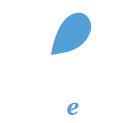 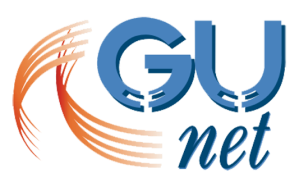 Ανάπτυξη ηλεκτρονικών μαθημάτων στην πλατφόρμα Open eClass
Εργαλεία Ενημέρωσης, Επικοινωνίας και Συνεργασίας

Εργαλείο «Ανακοινώσεις»: Απόκρυψη και επανεμφάνιση ανακοίνωσης
Απόκρυψη ανακοίνωσης
Για να αποκρύψετε μια ανακοίνωση από τους εκπαιδευόμενους του μαθήματος, κάντε κλικ στην επιλογή «Απόκρυψη» από την αναδυόμενη λίστα διαθέσιμων ενεργειών της.
Μη ορατή ανακοίνωση
Η ανακοίνωση δεν θα είναι πλέον ορατή στους εκπαιδευόμενους και θα εμφανίζεται σε εσάς με αχνά γράμματα.
Επανεμφάνιση ανακοίνωσης
Για να επανεμφανίσετε μια ανακοίνωση την οποία προηγουμένως έχετε αποκρύψει, κάντε κλικ στην επιλογή «Εμφάνιση» από την αναδυόμενη λίστα των διαθέσιμων ενεργειών της. Η ανακοίνωση θα είναι και πάλι ορατή στους εκπαιδευόμενους.
Σημείωμα Αναφοράς
Copyright Ακαδημαϊκό Διαδίκτυο – Gunet 2015. «Ανάπτυξη Ηλεκτρονικών Μαθημάτων  στην Πλατφόρμα Open eClass. Εργαλεία Ενημέρωσης, Επικοινωνίας και Συνεργασίας. Εργαλείο «Ανακοινώσεις»: Απόκρυψη και Επανεμφάνιση Ανακοίνωσης. Έκδοση: 1.0. Αθήνα 2015. Διαθέσιμο από τη δικτυακή διεύθυνση: http://eclass.gunet.gr/courses/TELEGU497/ .
Σημείωμα Αδειοδότησης
Το παρόν υλικό διατίθεται με τους όρους της άδειας χρήσης Creative Commons Αναφορά, Μη Εμπορική Χρήση Παρόμοια Διανομή 4.0 [1] ή μεταγενέστερη, Διεθνής Έκδοση.   Εξαιρούνται τα αυτοτελή έργα τρίτων π.χ. φωτογραφίες, διαγράμματα κ.λ.π.,  τα οποία εμπεριέχονται σε αυτό και τα οποία αναφέρονται μαζί με τους όρους χρήσης τους στο «Σημείωμα Χρήσης Έργων Τρίτων».
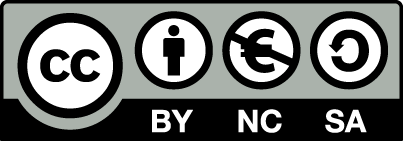 [1] http://creativecommons.org/licenses/by-nc-sa/4.0/ 

Ως Μη Εμπορική ορίζεται η χρήση:
που δεν περιλαμβάνει άμεσο ή έμμεσο οικονομικό όφελος από την χρήση του έργου, για το διανομέα του έργου και αδειοδόχο
που δεν περιλαμβάνει οικονομική συναλλαγή ως προϋπόθεση για τη χρήση ή πρόσβαση στο έργο
που δεν προσπορίζει στο διανομέα του έργου και αδειοδόχο έμμεσο οικονομικό όφελος (π.χ. διαφημίσεις) από την προβολή του έργου σε διαδικτυακό τόπο

Ο δικαιούχος μπορεί να παρέχει στον αδειοδόχο ξεχωριστή άδεια να χρησιμοποιεί το έργο για εμπορική χρήση, εφόσον αυτό του ζητηθεί.